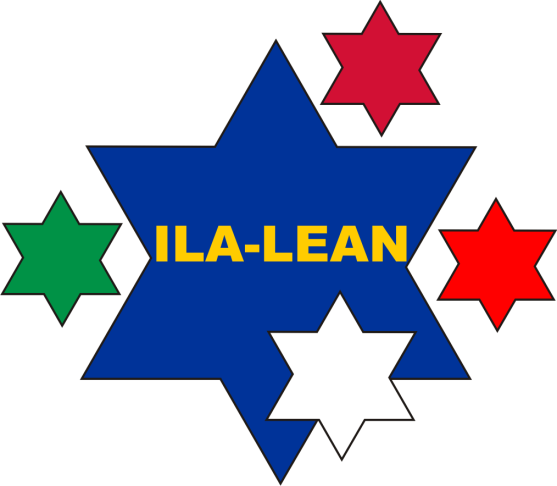 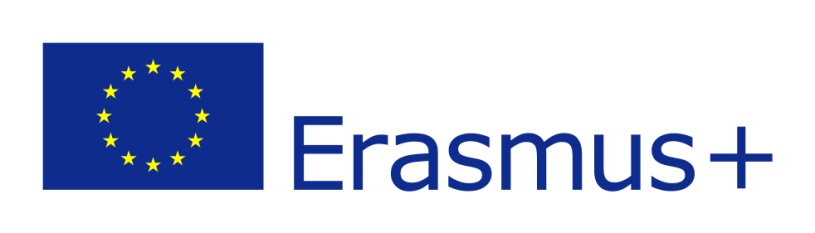 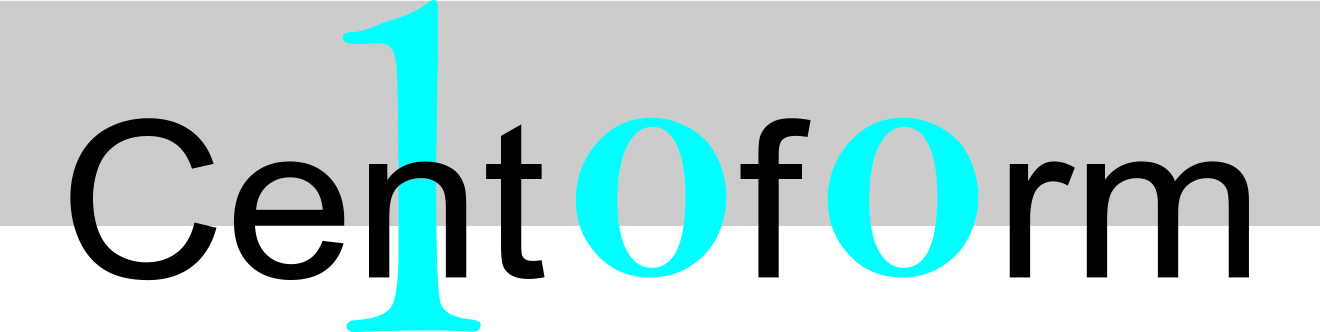 5S GAME
CARDS SLIDESHOW
Chiara Longhi, Gennaro Opera
Centoform Srl
„Innovative Learning Approaches for Implementation of Lean Thinking to Enhance Office and Knowledge Work Productivity”

ILA-LEAN Project No 2016-1-PL01-KA203-026293    
2016-2018
2018
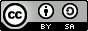 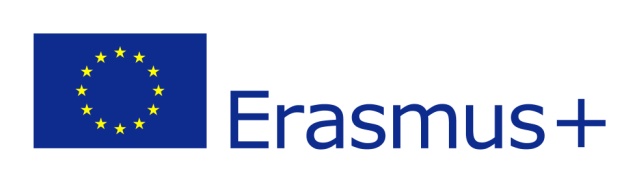 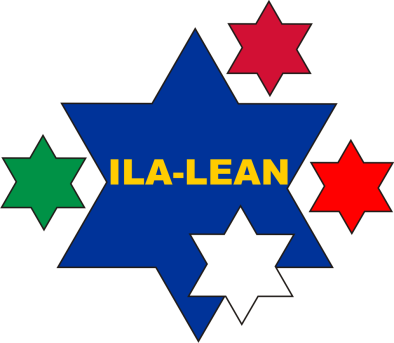 Project Title
Innovative Learning Approaches for Implementation of Lean Thinking to Enhance Office and Knowledge Work Productivity
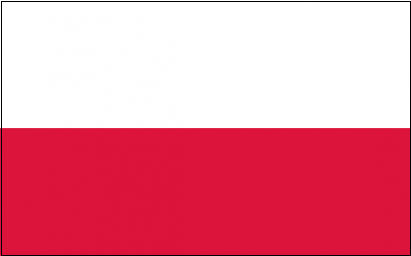 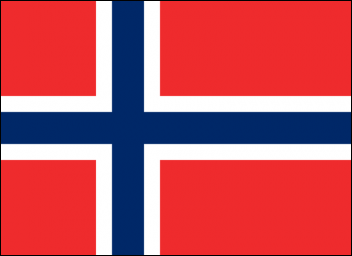 Project Number: 2016-1-PL01-KA203-026293
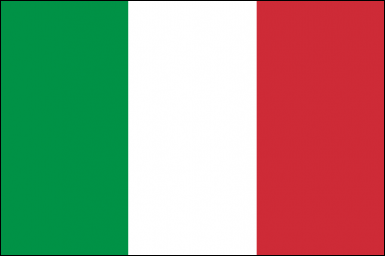 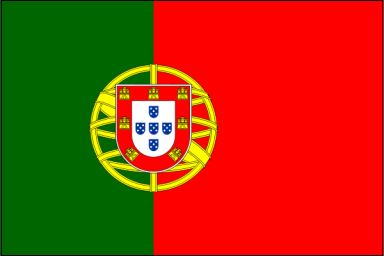 Disclaimer:
This project has been co-funded with support from the European Commission. This publication reflects the views only of the author, and the Commission cannot be held responsible for any use which may be made of the information contained therein.
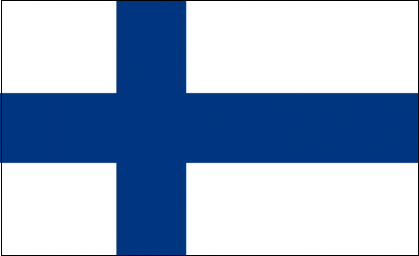 2
This publication is licensed under a Creative Commons Attribution-ShareAlike 4.0 International License (CC BY-SA 4.0).
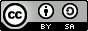 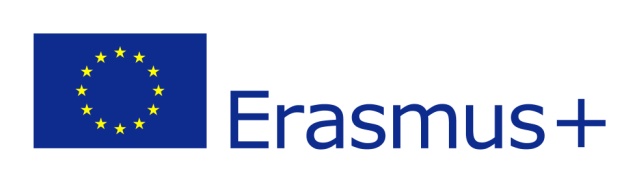 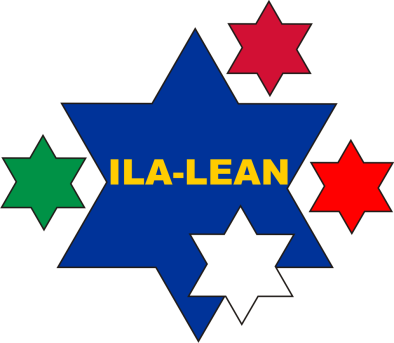 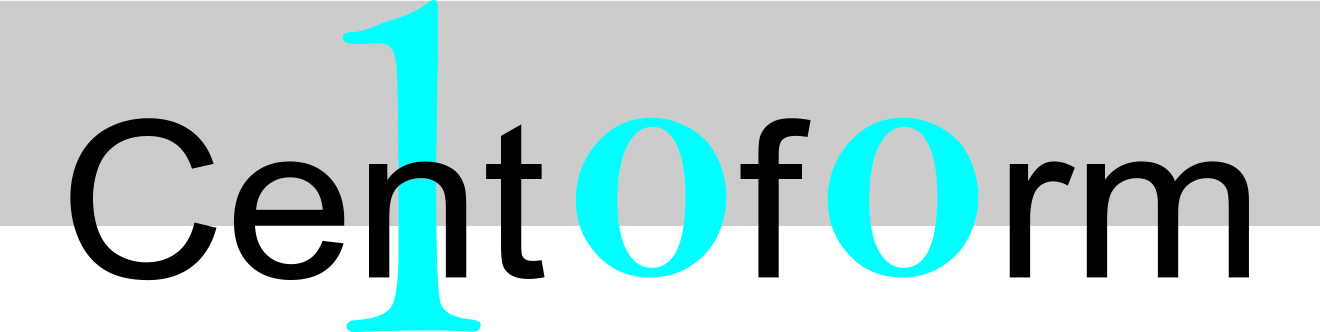 1 + 1 = ()
CARD: YELLOW
3
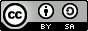 ILA-LEAN Project No 2016-1-PL01-KA203-026293 - 2016-2018
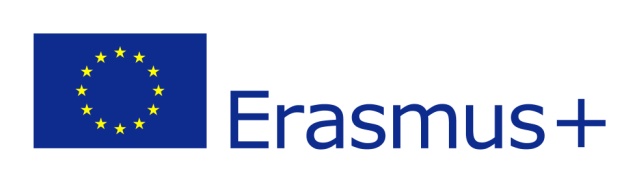 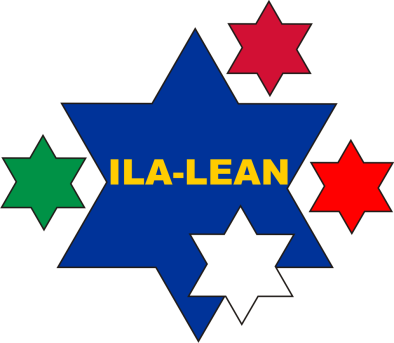 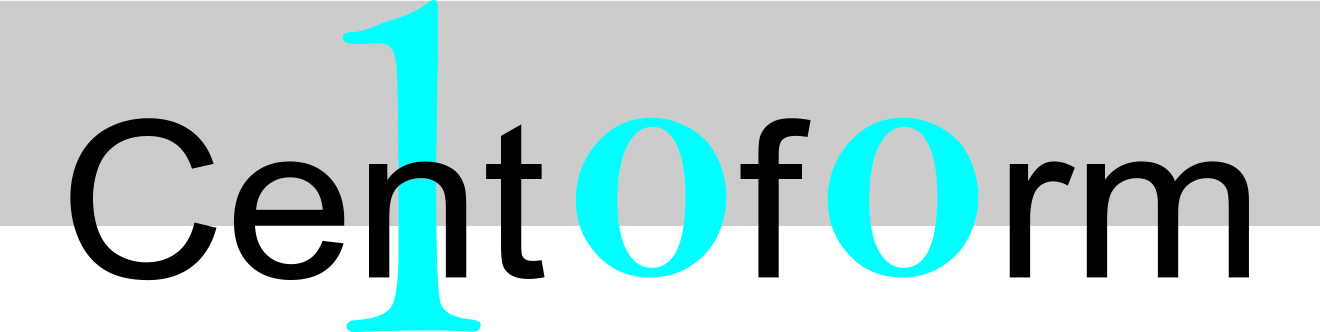 31 + 17 = ()
CARD: YELLOW
4
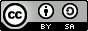 ILA-LEAN Project No 2016-1-PL01-KA203-026293 - 2016-2018
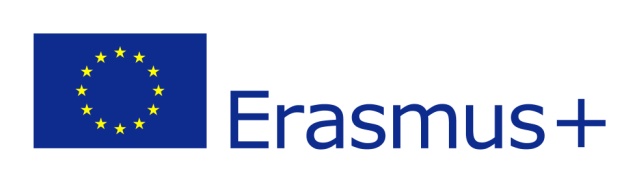 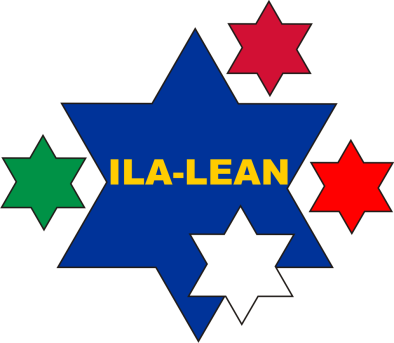 Computer KO
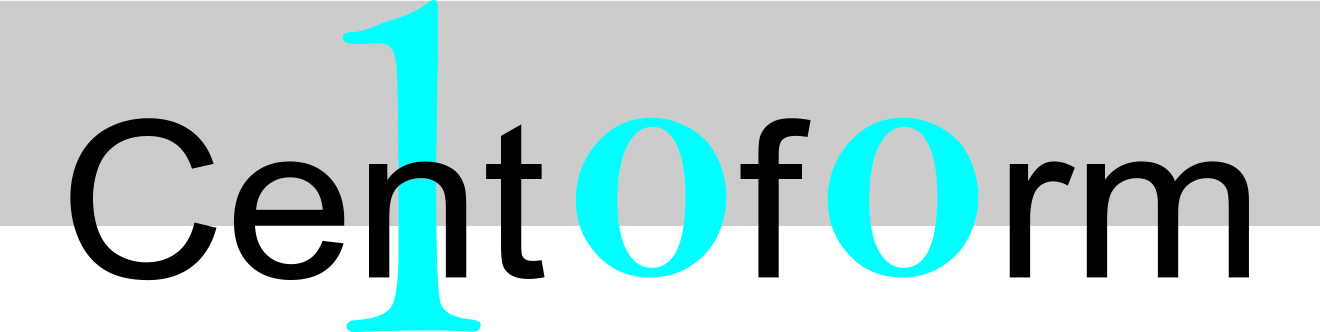 5
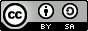 ILA-LEAN Project No 2016-1-PL01-KA203-026293 - 2016-2018
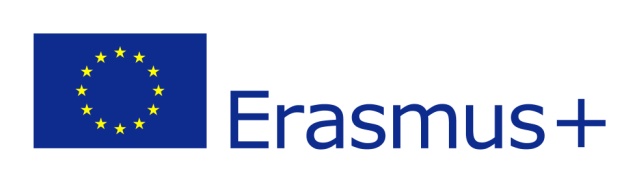 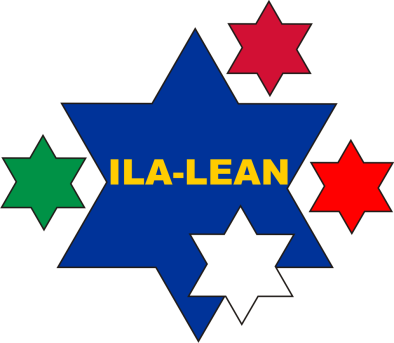 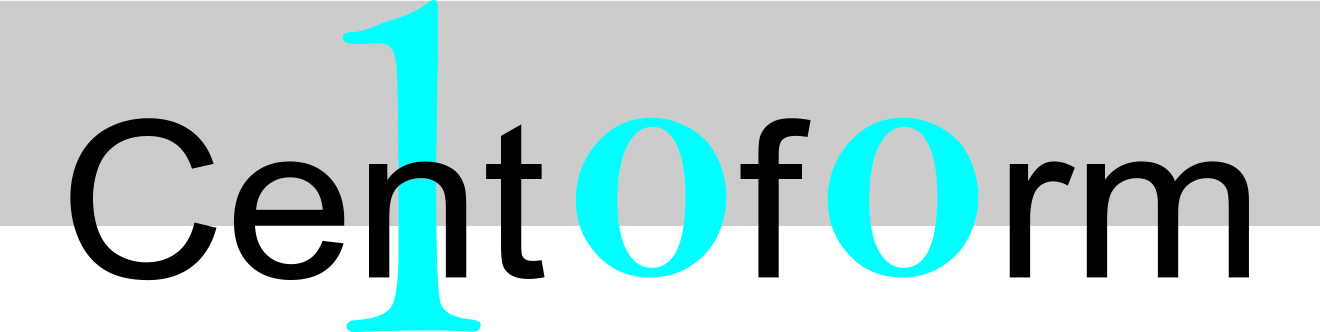 18 + 1 + 37= ()
CARD: WHITE
6
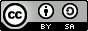 ILA-LEAN Project No 2016-1-PL01-KA203-026293 - 2016-2018
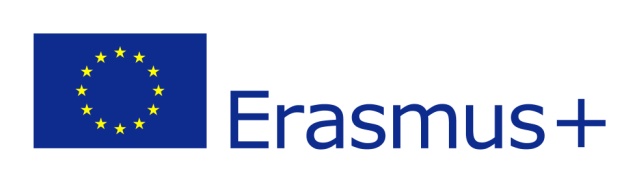 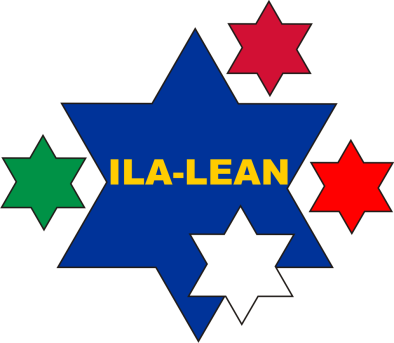 66
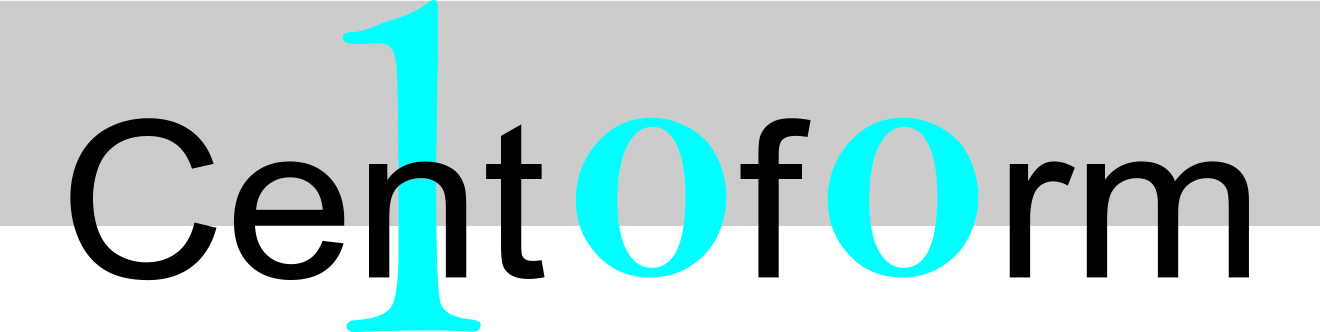 + 1 - 99 = ()
CARD: RED
7
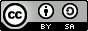 ILA-LEAN Project No 2016-1-PL01-KA203-026293 - 2016-2018
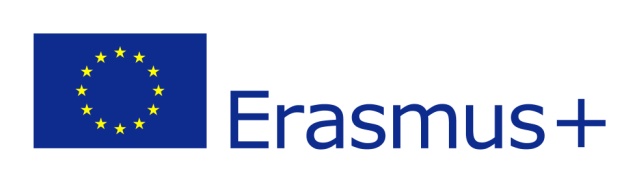 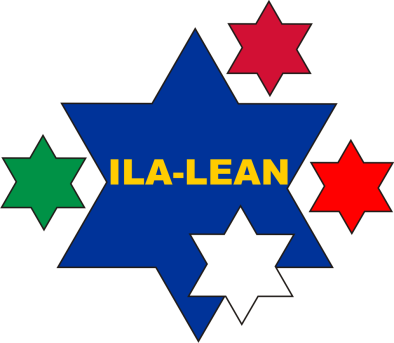 1111 + F = ()
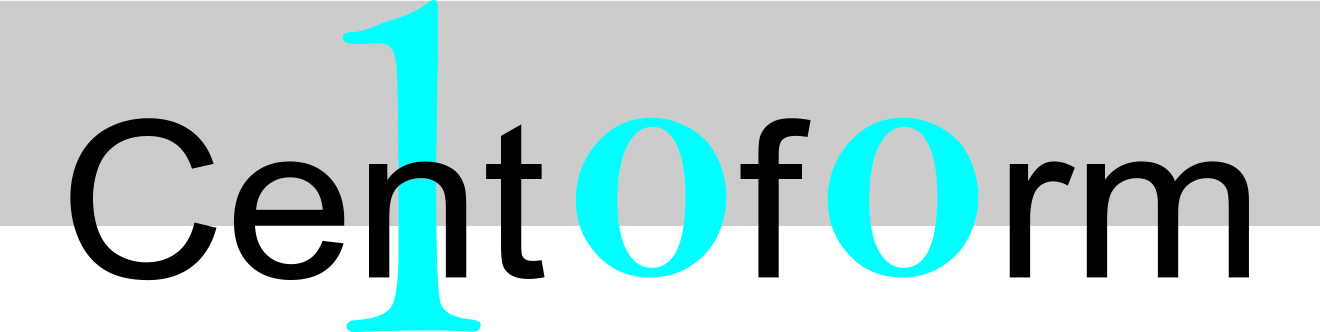 BINARY
 SYSTEM
HEXADECIMAL
 SYSTEM
CARD: WHITE
8
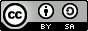 ILA-LEAN Project No 2016-1-PL01-KA203-026293 - 2016-2018
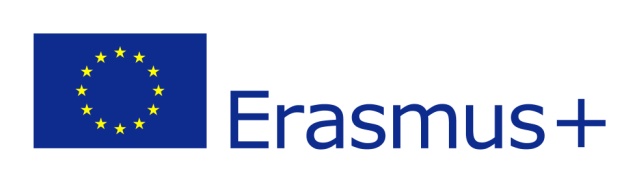 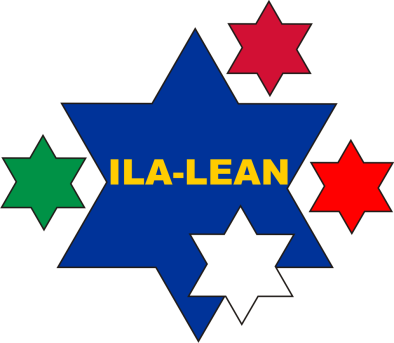 V + MC = ()
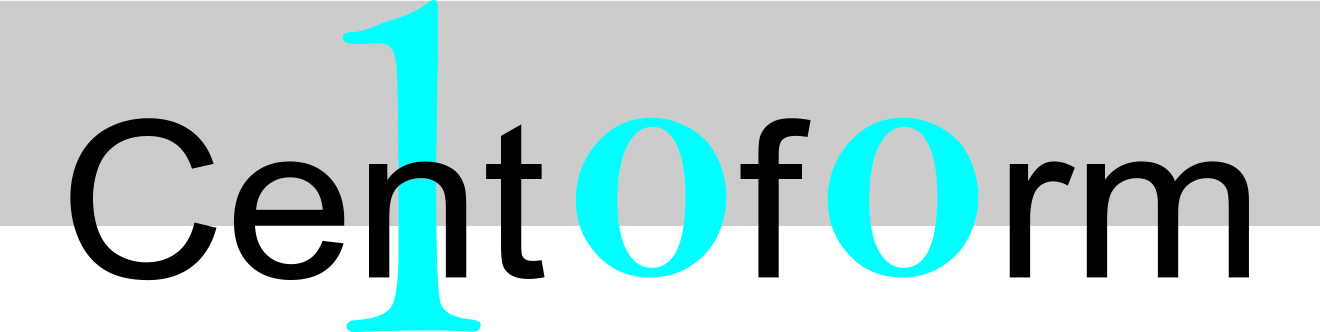 ROMAN NUMERAL
CARD: WHITE
9
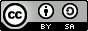 ILA-LEAN Project No 2016-1-PL01-KA203-026293 - 2016-2018
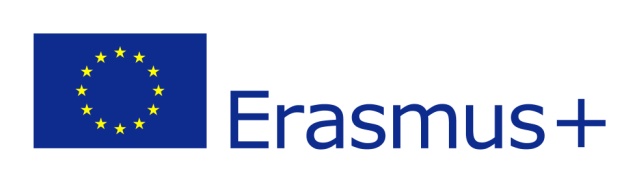 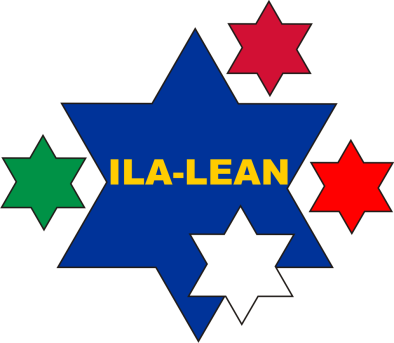 Do the job of your colleague on holiday
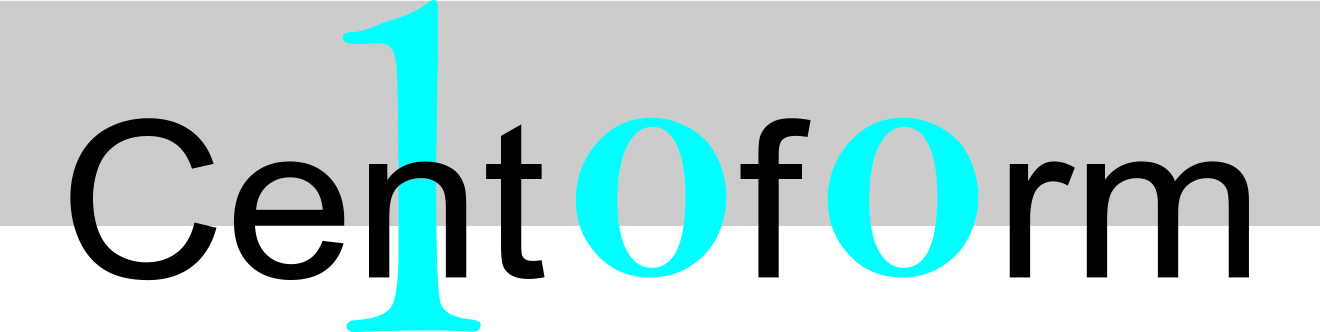 10
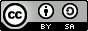 ILA-LEAN Project No 2016-1-PL01-KA203-026293 - 2016-2018
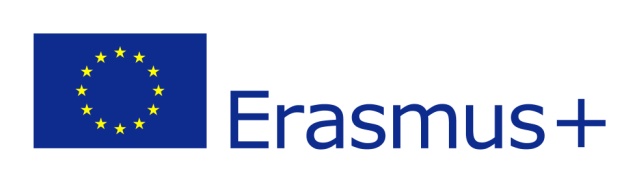 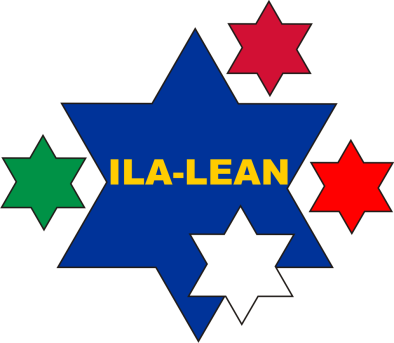 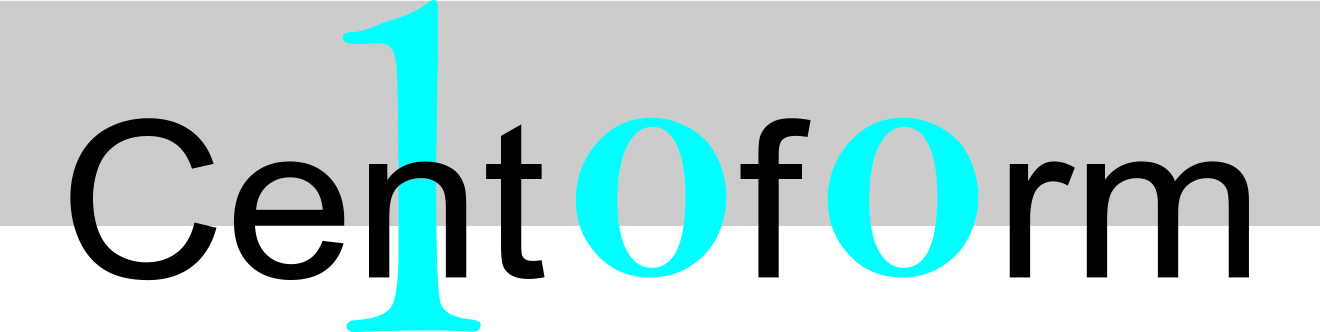 CARD: YELLOW
11
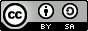 ILA-LEAN Project No 2016-1-PL01-KA203-026293 - 2016-2018
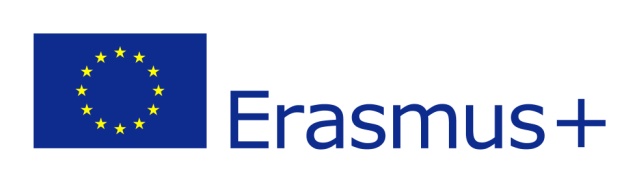 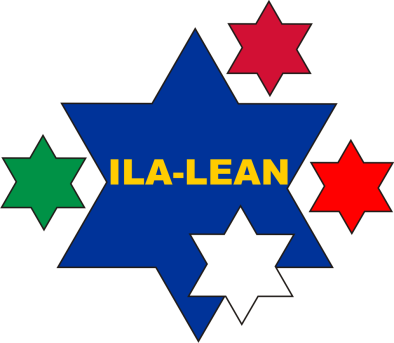 ❾1 - 1 – MDLV = ()
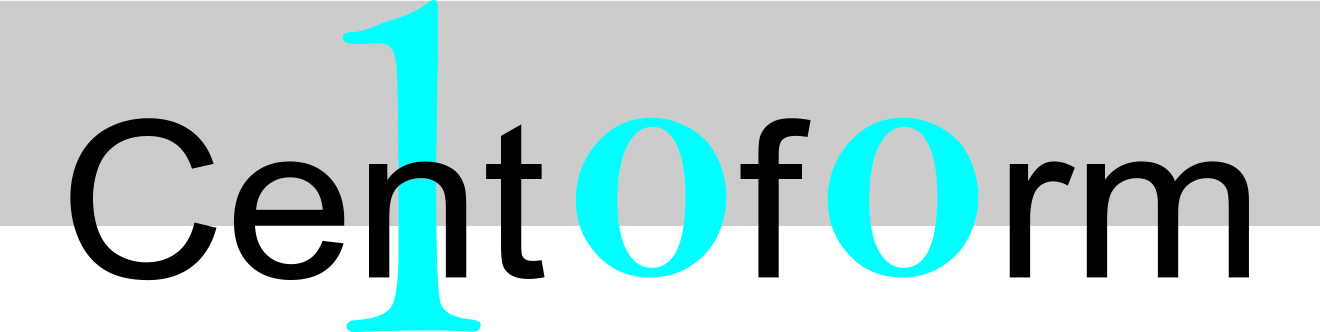 ROMAN NUMERAL
CARD: RED
12
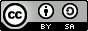 ILA-LEAN Project No 2016-1-PL01-KA203-026293 - 2016-2018
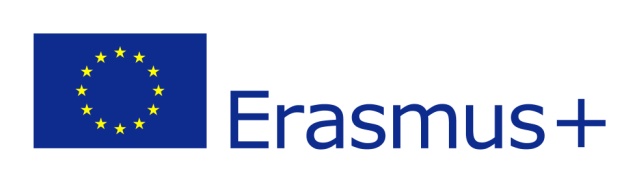 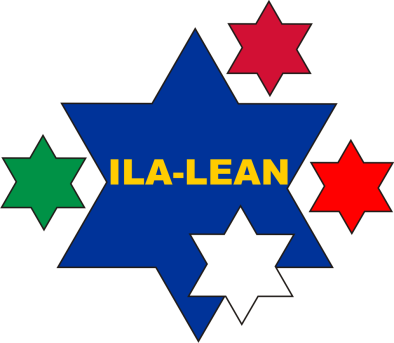 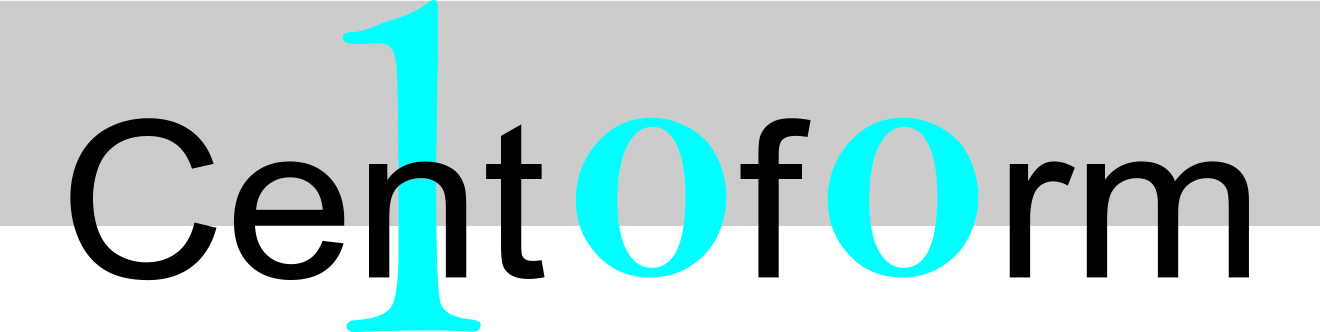 1010 - 200 + V = ()
ROMAN
 NUMERAL
BINARY
 SYSTEM
CARD: WHITE
13
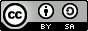 ILA-LEAN Project No 2016-1-PL01-KA203-026293 - 2016-2018
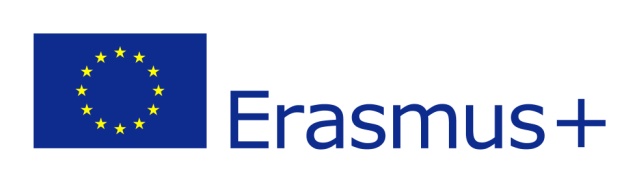 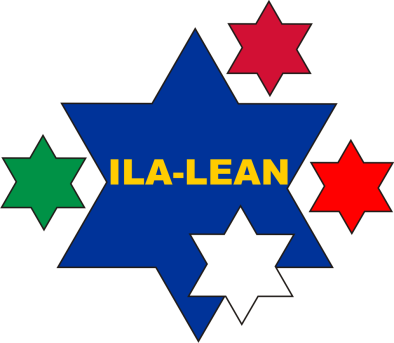 LEAN IS A SYSTEMATIC METHOD
 FOR THE 
ELIMINATION OF WASTE 
WITHIN A PROCESS.
THE FIRST EXAMPLES OF LEAN
 CAN BE DATAED BACK TO 
B. FRANKLIN
1001 + D = ()
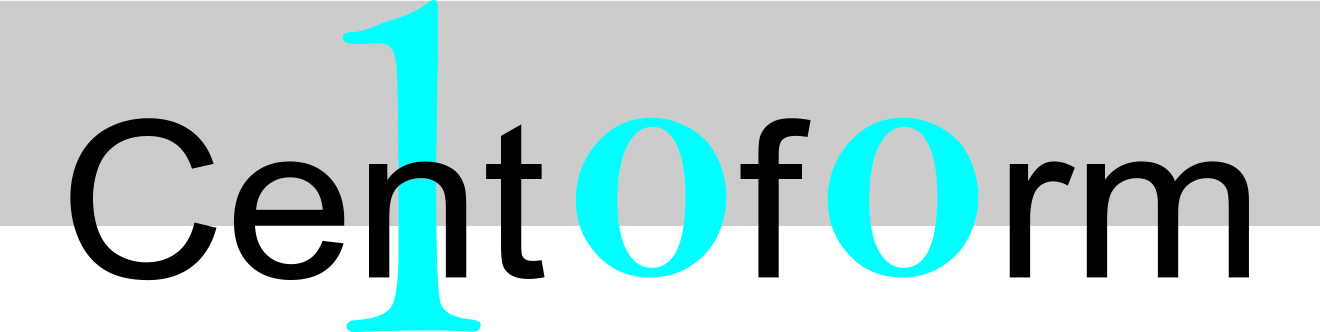 BINARY
 SYSTEM
HEXADECIMAL
 SYSTEM
CARD: WHITE
14
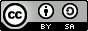 ILA-LEAN Project No 2016-1-PL01-KA203-026293 - 2016-2018
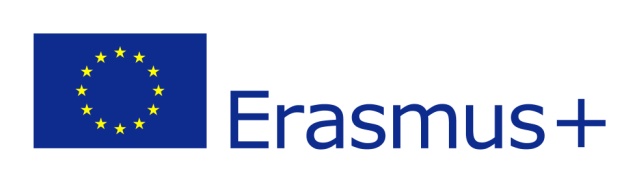 SAFETY FIRST!!!
SAFETY FIRST
SAFETY FIRST
SAFETY FIRST
SAFETY FIRST
SAFETY FIRST
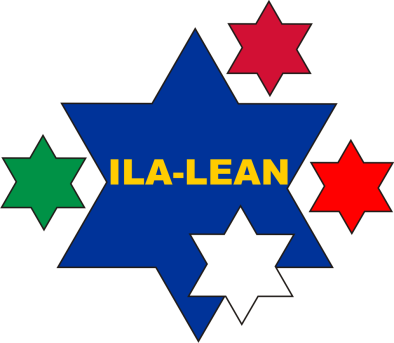 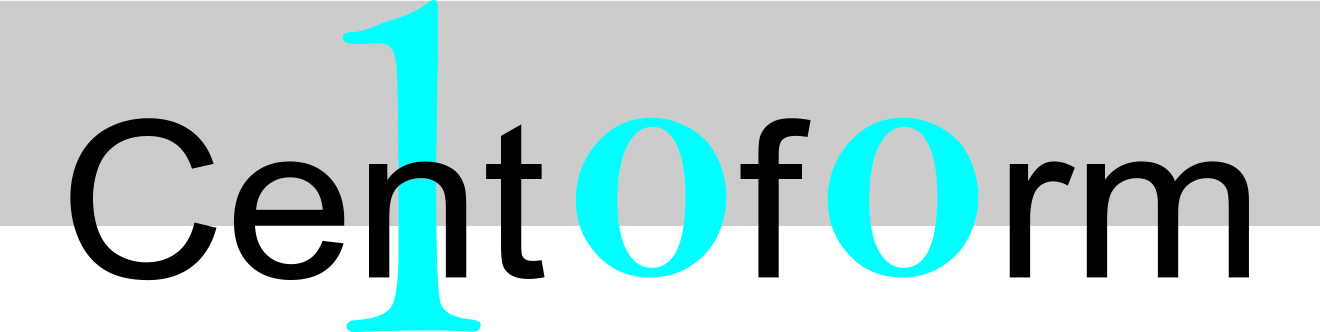 18 + 1 + 37= ()
RED IS WRONG!
THE RIGHT REQUEST IS BLACK
CARD: WHITE
15
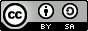 ILA-LEAN Project No 2016-1-PL01-KA203-026293 - 2016-2018
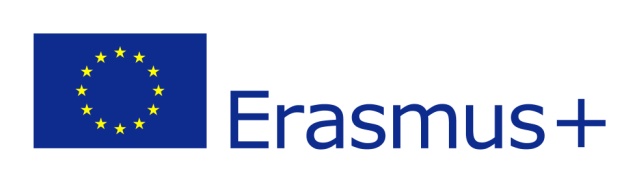 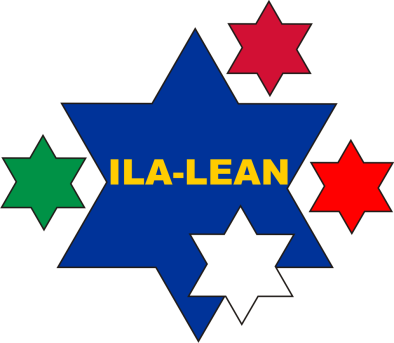 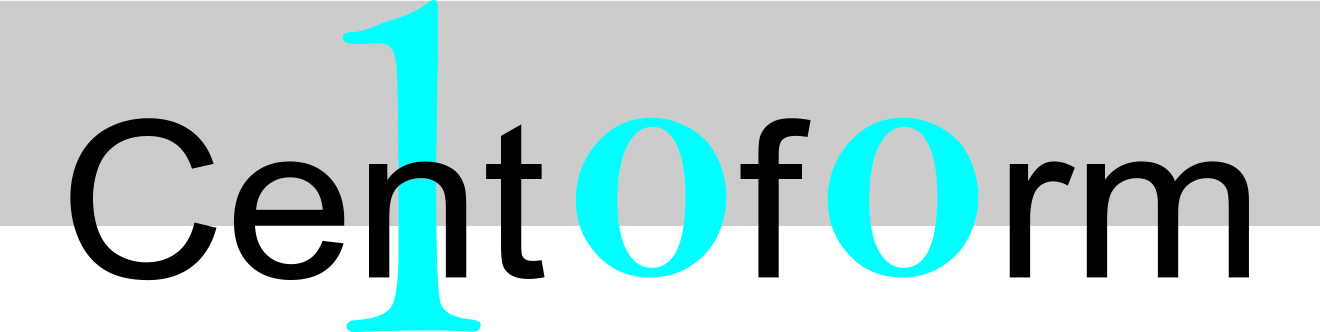 Wait for manager’s sign
16
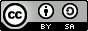 ILA-LEAN Project No 2016-1-PL01-KA203-026293 - 2016-2018
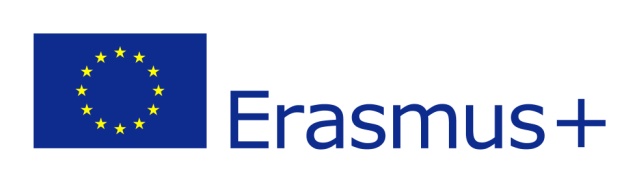 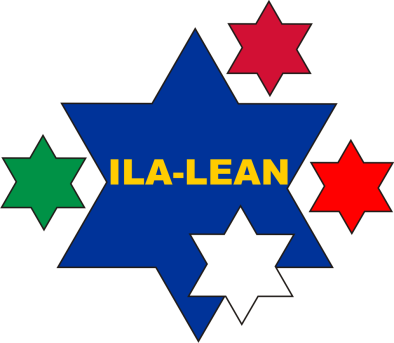 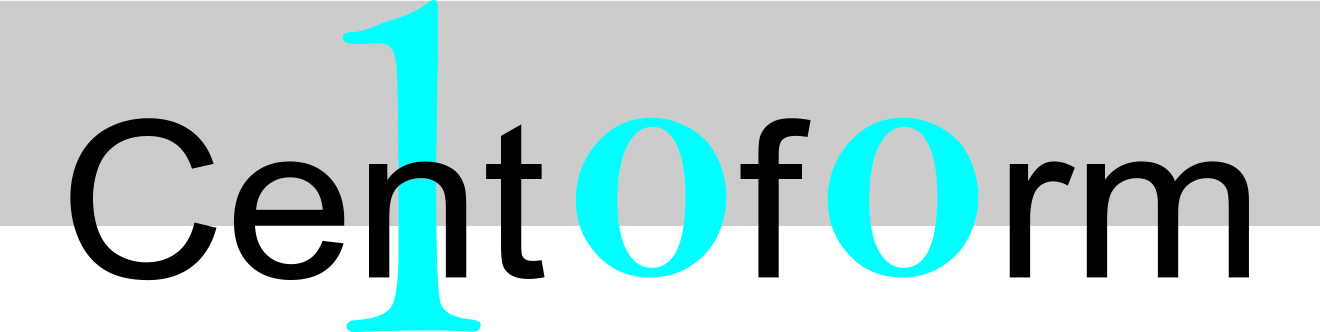 77 - 28 = ()
LEAN
DO MORE WITH LESS!!!!
CARD: RED
17
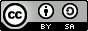 ILA-LEAN Project No 2016-1-PL01-KA203-026293 - 2016-2018
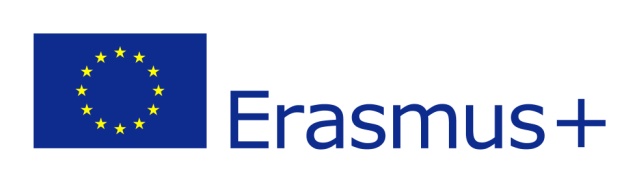 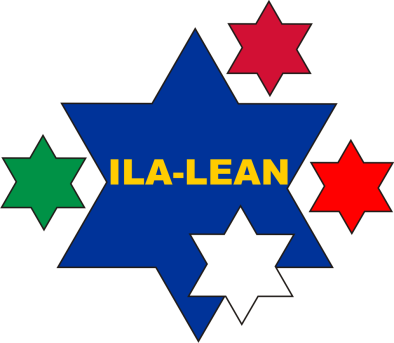 6
66
6
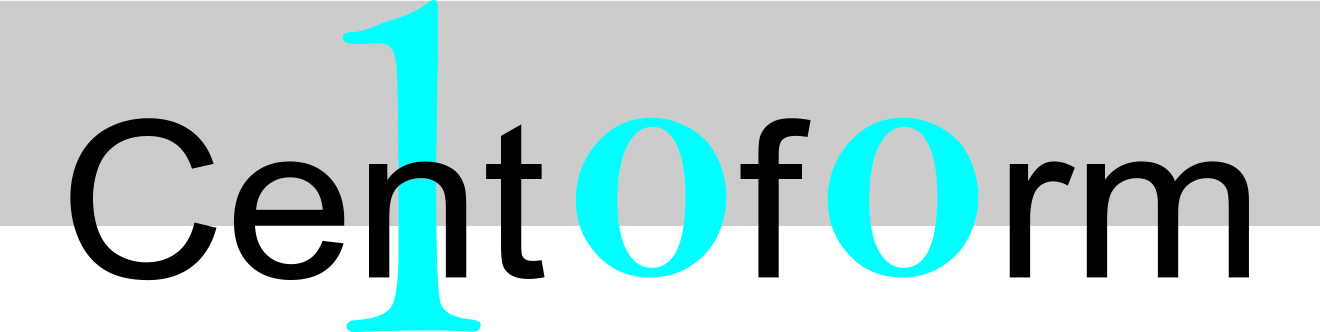 +     -   9 = ()
CARD: YELLOW
18
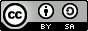 ILA-LEAN Project No 2016-1-PL01-KA203-026293 - 2016-2018